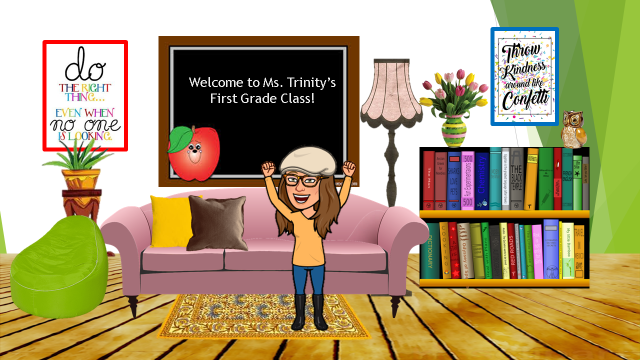 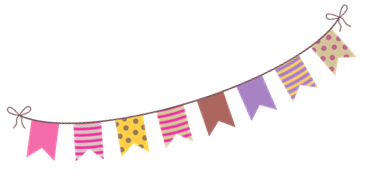 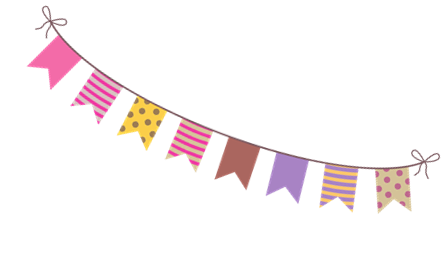 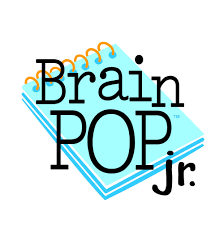 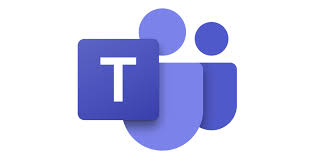 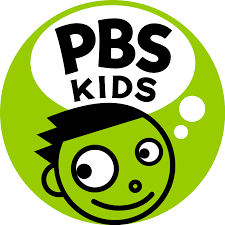 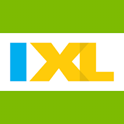 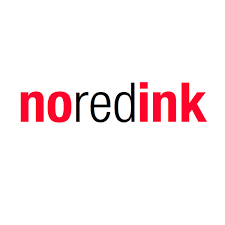 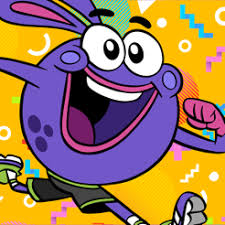 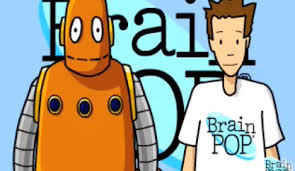 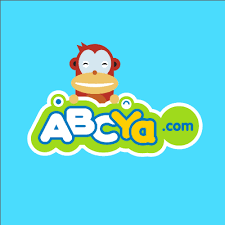 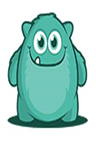 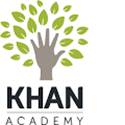 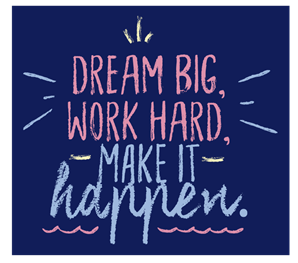 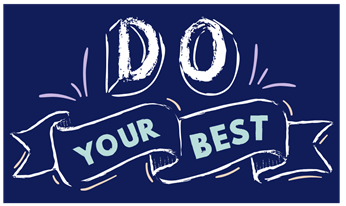 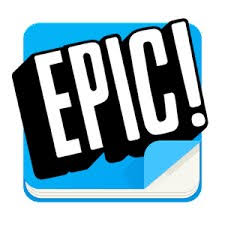 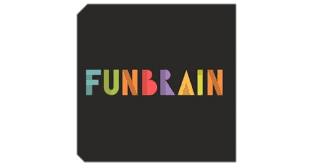 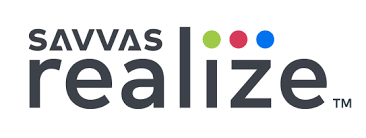 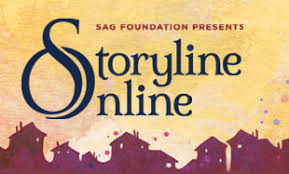 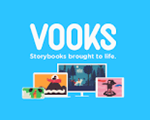 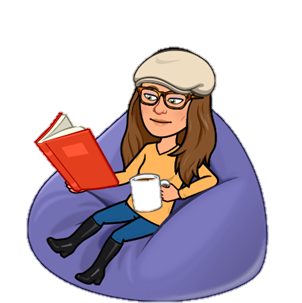 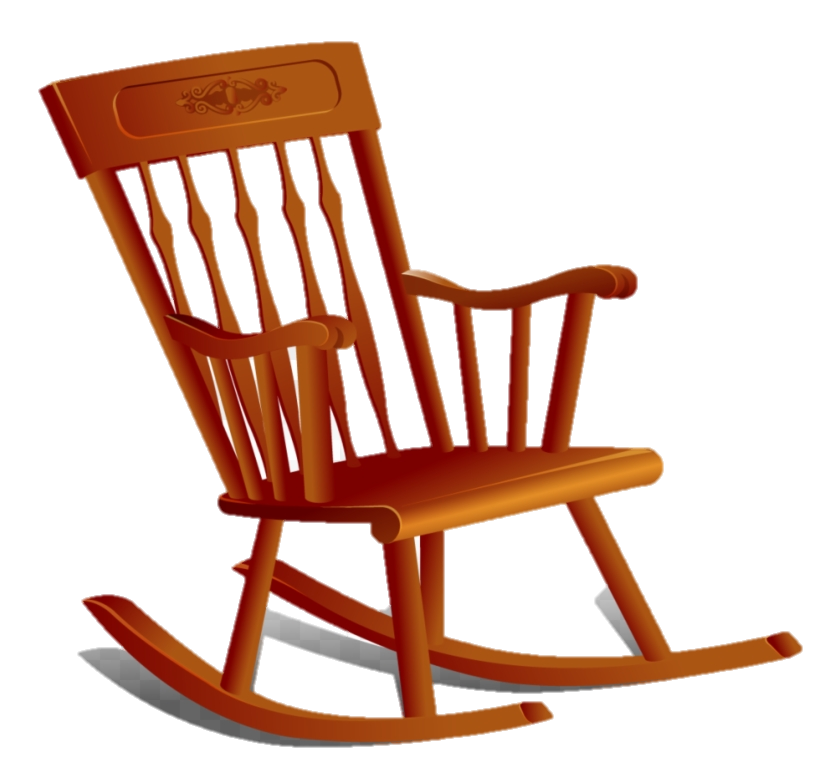 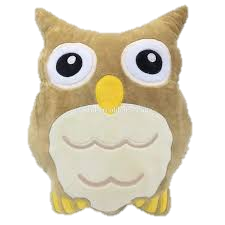 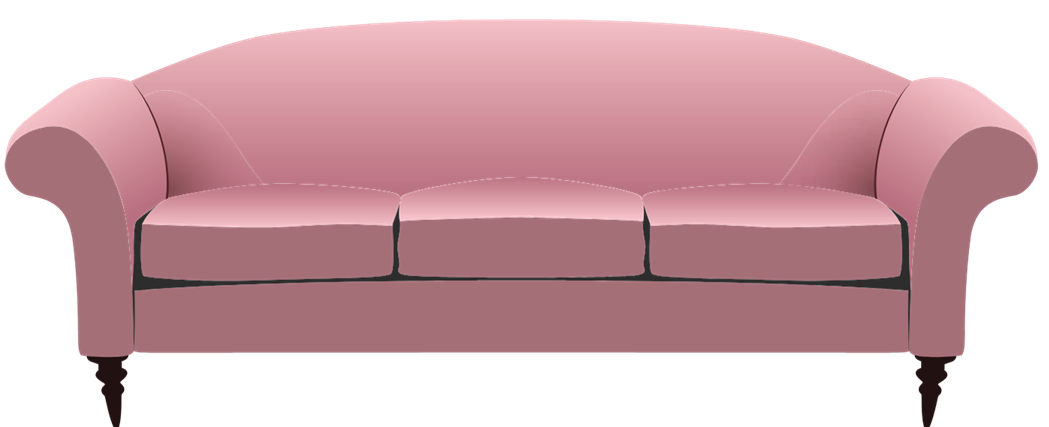 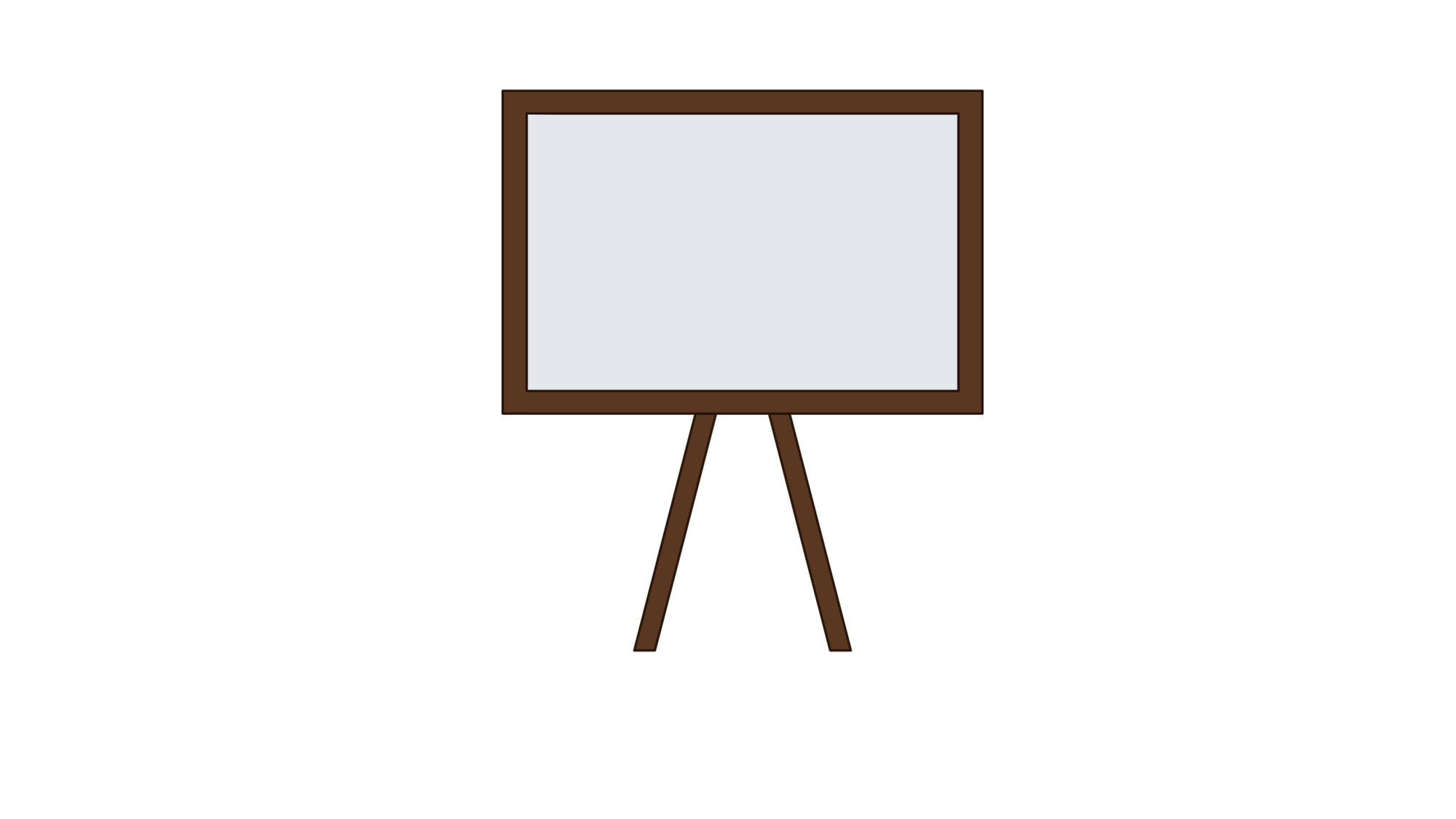 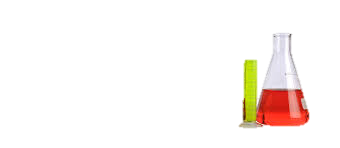 Related Arts Schedule 2:40

Monday Art
Tuesday Gym and Spanish
Wednesday Science Lab
Thursday Music
Friday Gym and Spanish
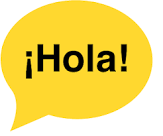 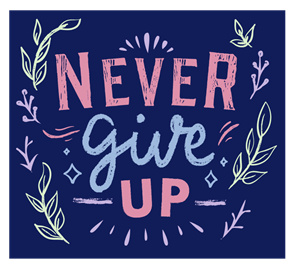 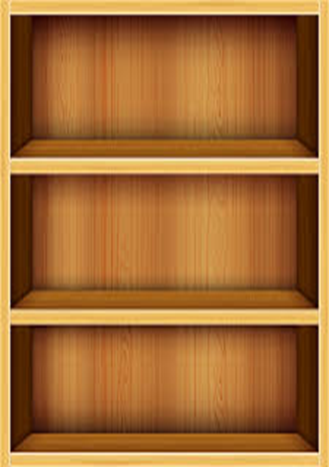 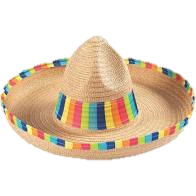 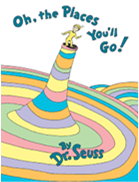 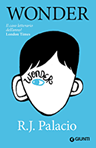 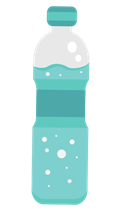 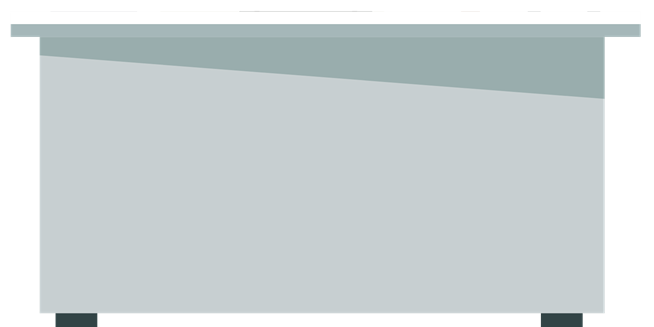 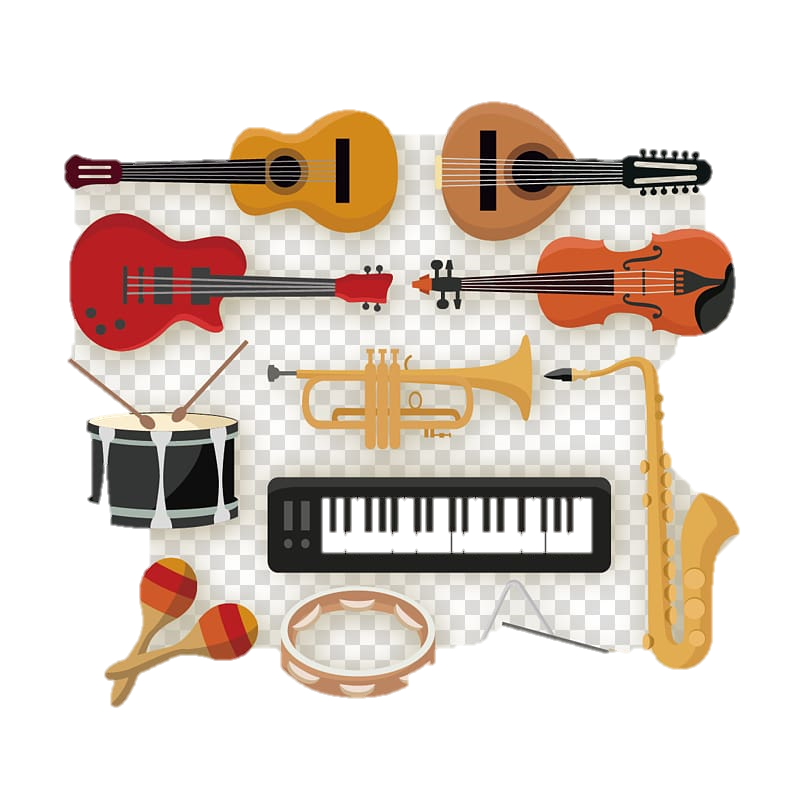 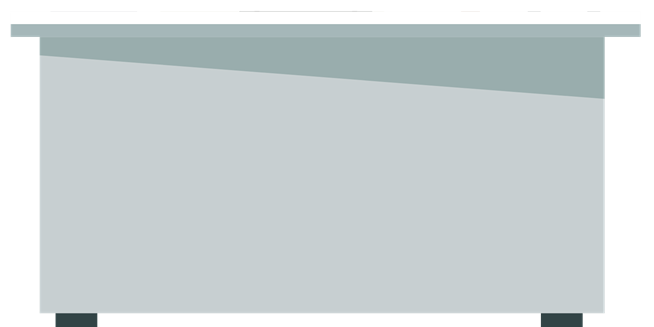 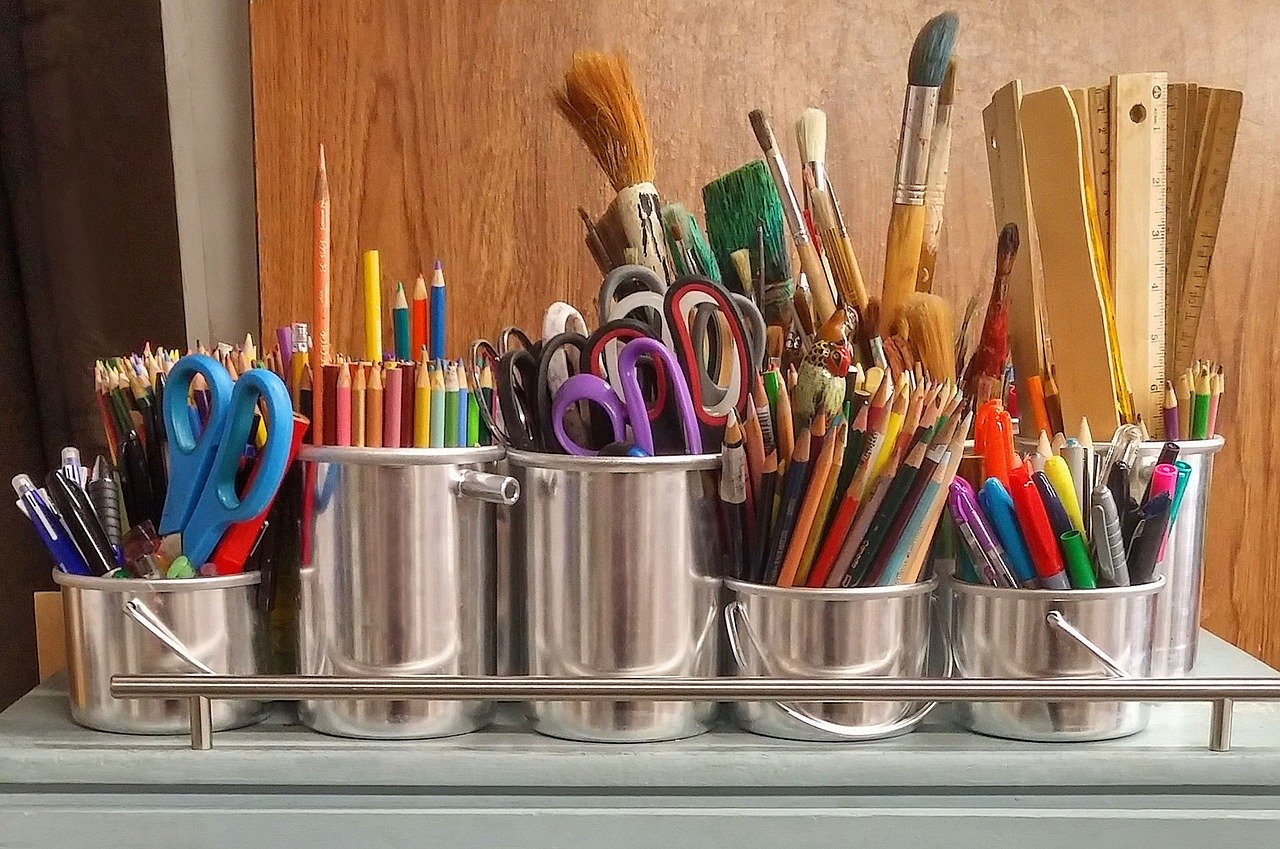 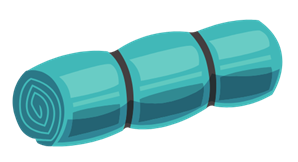 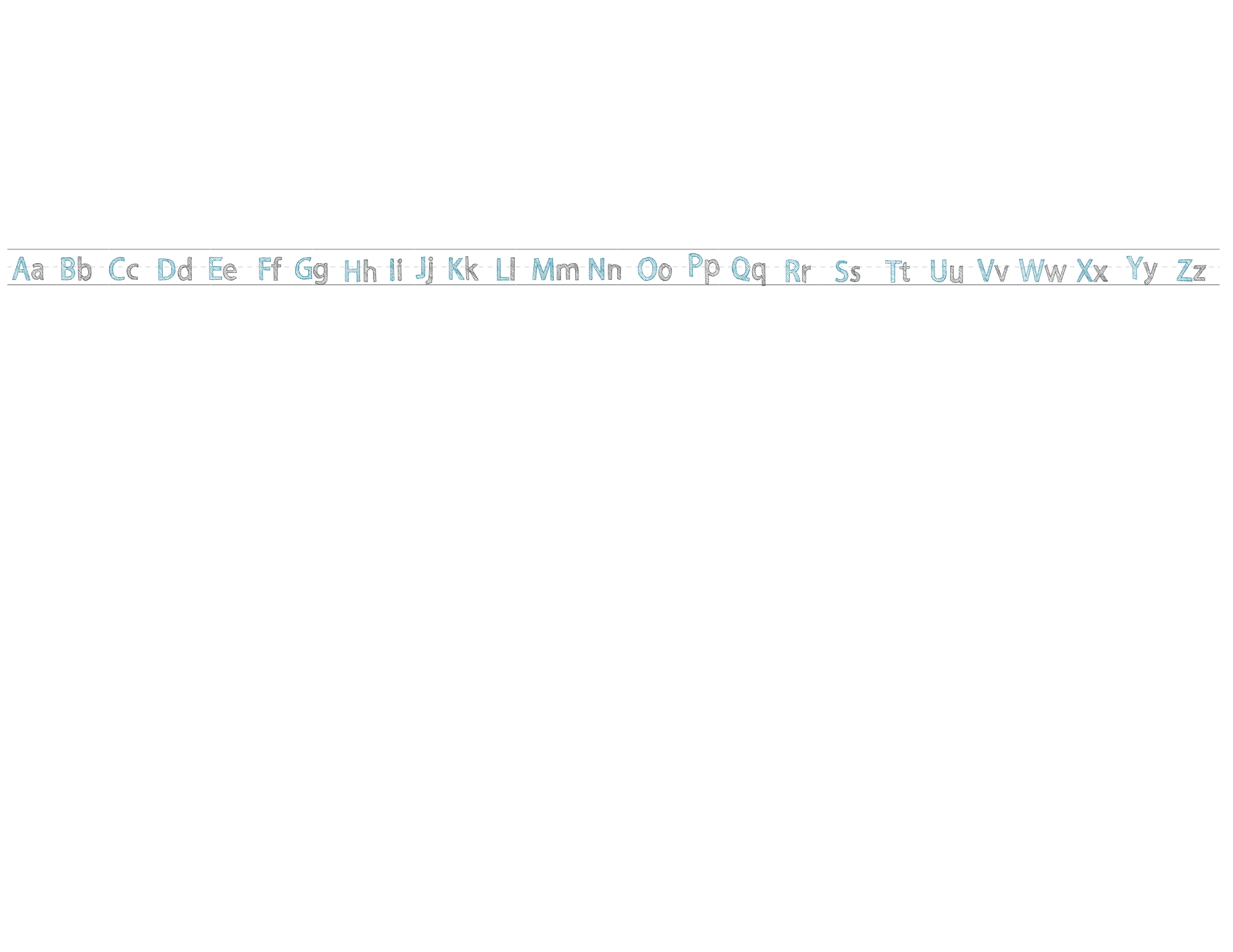 Book 
Study
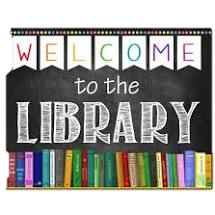 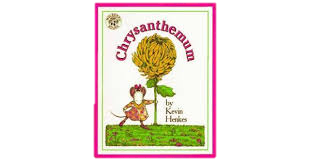 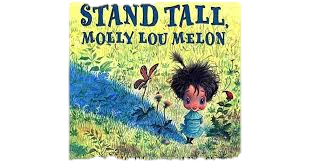 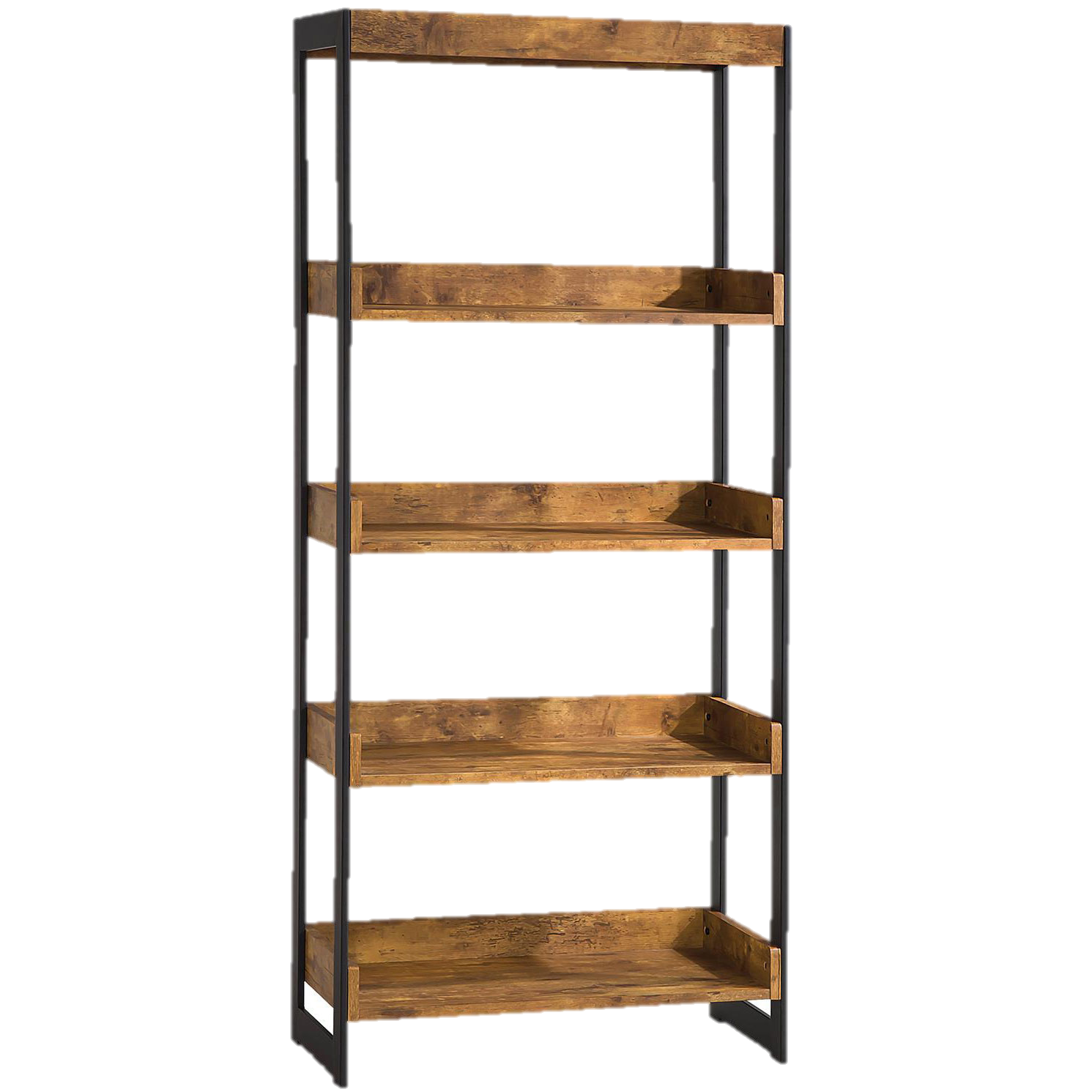 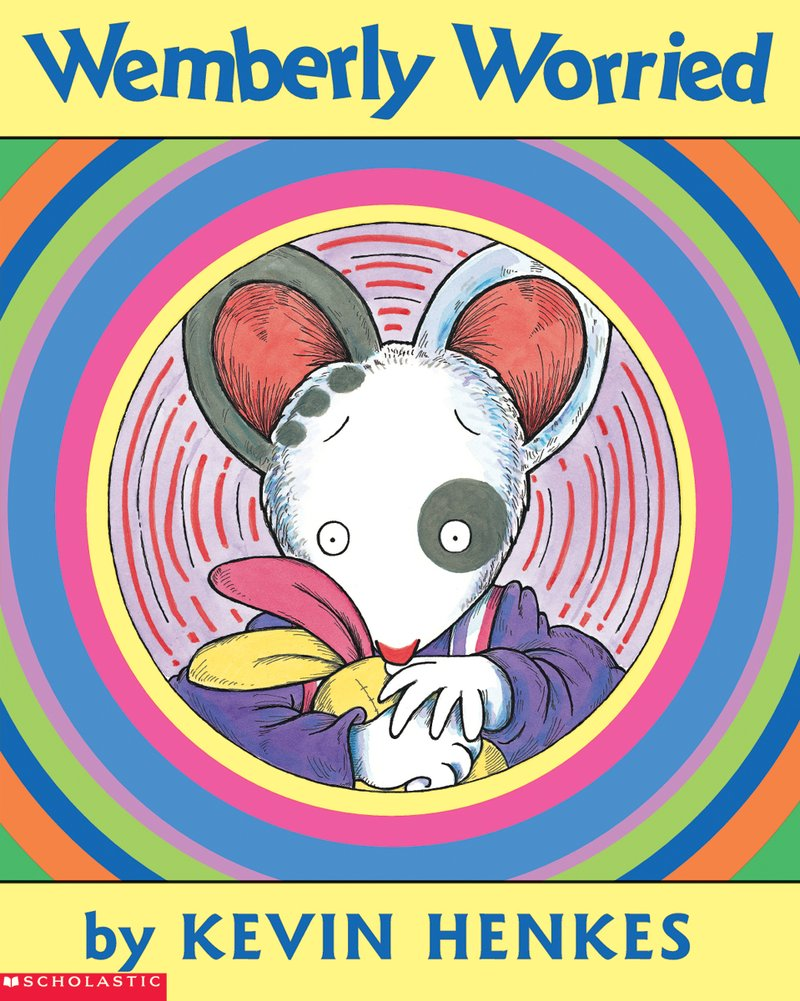 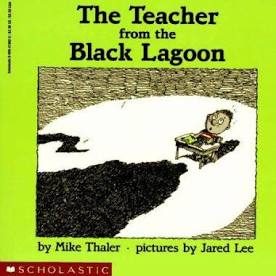 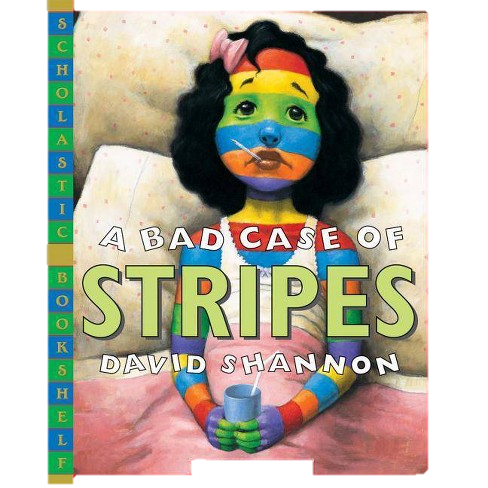 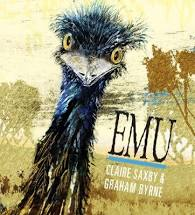 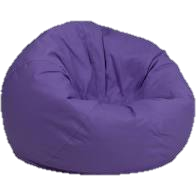 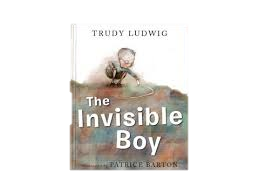 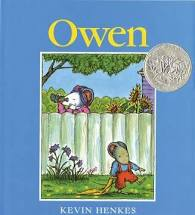 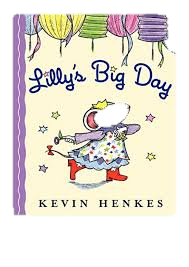 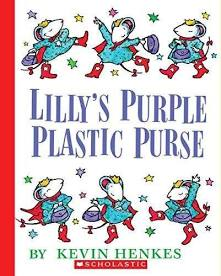